Supporting Transition with Person-Centered PlanningPart 2
Co-authors:
Alan Kurtz, Ph.D., 
J. Richardson (Jay) Collins, M.T.S, M.S.W., and Janet May, M.Ed., M.S.
[Speaker Notes: Display the Slide.  Ask people about some of the things they came up with as part of their homework.  Ask who worked on identifying hopes and dreams, who worked on describing an ideal day, and who worked on “What works? What doesn’t work?”.  Ask participants what they learned doing this.
Ask the following questions:
“Did anyone think about the support their family member might need to contribute to the activity?”
“Did anyone identify others who they would want to engage in the process?”]
Goals
Participants will:
Become familiar with a variety of specific tools that can be used in PCP.
Discuss how to use information gathered through tools to develop meaningful goals.
Learn how to develop an action plan.
2
[Speaker Notes: Review the goals for Part 2 of the PCP module on this slide and the next.]
Goals (2)
Review the importance of “exploration” in PCP;
Review existing PCP requirements;
Explore how to engage in authentic person-centered planning with family members; and
Learn about additional PCP resources.
3
PCP Tools
Timeline or Biograph
Places, Key events, Important people
Who is? 
Dreams and Hopes
Relationship Map
Who to invite or enroll in the process
Preferences
What works? What doesn’t work?
Support Needs and Challenges
4
[Speaker Notes: Explain that this slide and the next two slides list specific tools that people can use when doing person-centered planning.  Tell participants that you will be reviewing some examples of these tools.  Let participants know that they will be given resources at the end of the module where they can learn more about specific PCP tools that can be used.

Explain that the tools are used to help us better understand the person’s needs and to identify goals for the team.]
PCP Tools (2)
Categorizing Preferences: Non-Negotiables, Strong Preferences, and Highly Desirables
History
What do you want to be doing in 5 years (or 10 years)?
What would an ideal day look like?
Brainstorm – Strengths, Gifts and Talents
Choices – Ones made by you? By others?
Perfect Week
5
PCP Tools (3)
Vision for the Future
Home, Work, Interests, Learning, Social, Experiences
Supports – Relationships, Routines, Services
Worries
Quick Introduction
Brainstorm Strategies for Increasing Self-Determination 
Learning Style and Communication
Brainstorm Potential Jobs that would be a good match
6
Who Is _______?
PCP team members are invited to describe how they know the focal person. Hearing from a variety of people (parents, siblings, friends, teachers, coaches, neighbors…) provides richness and depth to the plan and often uncovers sides of the person not known to others.
7
[Speaker Notes: Review the slide and explain that this activity provides participants with an opportunity to describe the person in positive terms.]
Who Is ?
Strengths
Relationships
Learning & Communication Style
Support needs/Challenges
Worries
Action Plan
History
Hopes & Dreams
8
[Speaker Notes: Review the slide. Explain that when we talk about who a person is there are a lot of different things we can look at.  These are some of the categories we may use.]
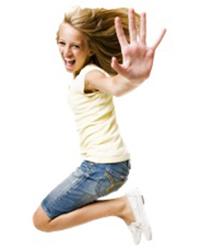 Has two close friends who she hangs out with but has hundreds of Facebook friends.
Wants to have more friends at school.
Anxious about what she will do when she graduates from high school.
Likes spending time with other deaf individuals who use ASL.
Works better on independent projects than group projects.
Who is Bev?
14 years-old
Very active and a member of the track team
Used American Sign Language (ASL)
Loves history class
Friendly
Loves to play video games.
9
[Speaker Notes: Explain that this is an example of a visual depiction of the results of a “Who is?” activity.  Note the positive descriptions of Bev. Also explain that in an actual plan you might provide much more detail about who Bev is.]
History
The focus person and family members may choose to provide background information about the focus person – where they were born, early life experiences & stories. 
PCP team members may also be asked how they met the focal person and in what capacity, how long have they known him/her. Team members might be asked to share an anecdote or brief story that further illustrates their relationship with the focal person.
10
[Speaker Notes: Review the slide.  Explain that developing a brief history of the person helps the team understand some of the important things that have contributed to who the person is now as well as where they are going.
Emphasize that the focus person should be involved in deciding who will contribute to their history.  In some cases, the focus person might want to review what people want to include in the history prior to a meeting.  The focus person should also be given a chance to remove things from their history that they do not want included.

Point out that it is often helpful to compare the “perfect week” with the week the person experiences now.  This can help teams identify some of the gaps in the person’s schedule that they need to fill.]
Jon’s History
Jon was born in Portland, ME in April 2009.
His parents were very worried about his development because he had not begun to talk at 24 months of age.
At age 4, Jon received a diagnosis of autism spectrum disorder.
Communication difficulties made it difficult for Jon to participate socially in pre-school activities in with other children.
11
[Speaker Notes: Briefly review Jon’s history in this slide and the next.]
Jon’s History (2)
Jon’s mother said the transition to public school would have been smoother if his classmates had been given more information about his electronic communication system and how it was used.
Jon’s second grade teacher and the speech/language pathologist actively involved other students in selecting vocabulary for his electronic communication device.
12
[Speaker Notes: Briefly review Jon’s history in this slide and the next.]
Jon’s History (3)
Jon’s speech improved as he progressed through elementary school. He also demonstrated very good reading skills at an early age but sometimes struggled with comprehension. Jon did well in math (except word problems). He struggled with English, however. 
Jon had an early and interest in trains and dinosaurs.
13
[Speaker Notes: Point out that often, but not always, contain more information.]
Jon’s History (4)
Jon was very close to his grandmother who died when Jon was 11 years old.
In Junior HS, Jon began spending a lot of time playing video games.
As Jon approached transition age, he identified some things he might like to do as an adult, including working as an archeologist, working at the Portland Museum of Cryptozoology, or working at a summer camp.
14
[Speaker Notes: Point out that often, but not always, contain more information.]
Timeline
A graphic illustration of the person’s history showing events in the person’s life that show events in the person’s life that the person and those that are close to him or her think are important.
							
Born             2005 –Early       First Grade 	     School             Loves part-time
            Intervention        2008	                     Play		 Job - 2018    					     2009
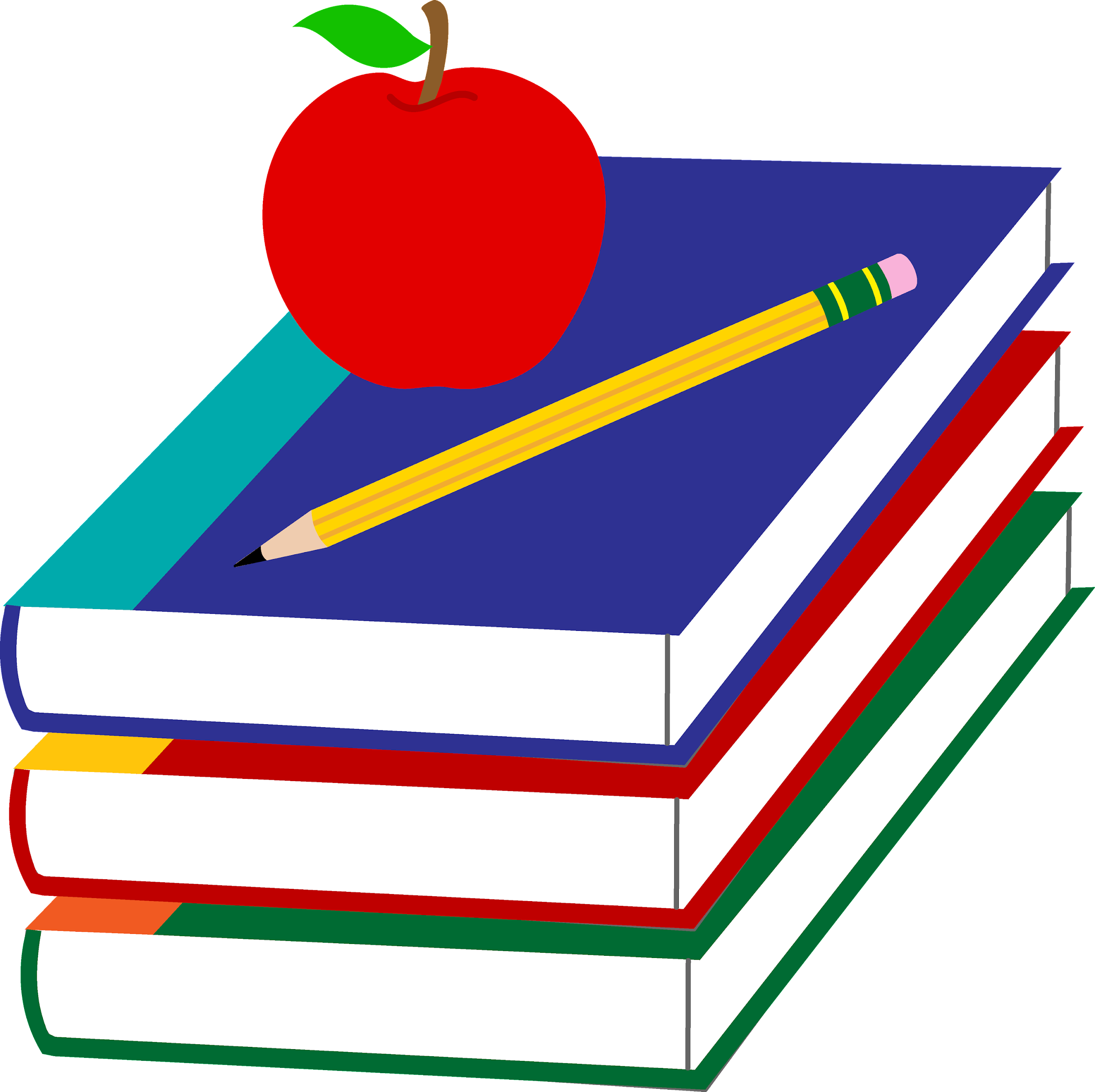 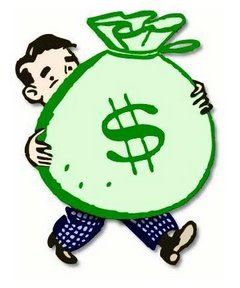 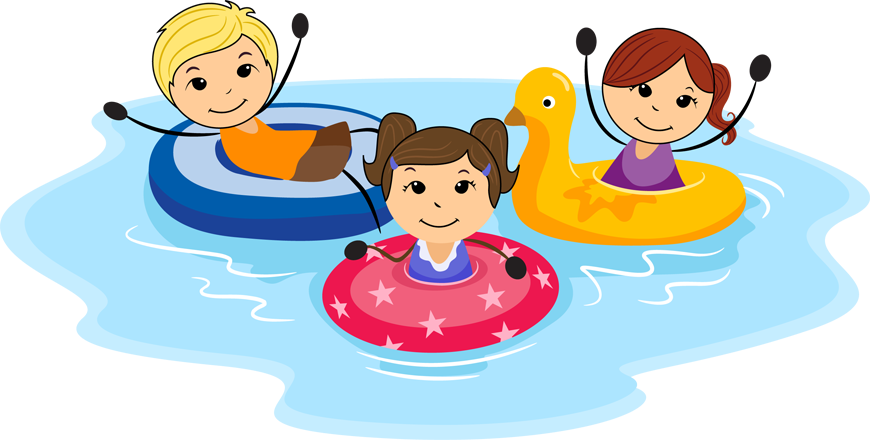 Summers at Family Camp on lake
2008 

Power Wheel Chair!!
Concerns about development 2004
Sister born
2005
Friendship with neighbor
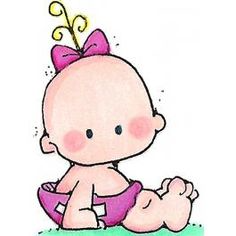 15
[Speaker Notes: Review this ”Timeline.”  Explain this is another way of looking at some of the things that people things are important in the focus person’s history.   The individual, family members, and others who are close to the person can populate this with things that they think are important in the individual’s life.  Symbols, clip art, and photos can be added.  Notice that the focus is not on events related to the person’s disability. Point out that this is just an example and that a timeline might contain much more information.

Small Group Activity. After reviewing the history and timeline, break participants into small groups, as individuals or paired with family members. Ask them to spend about 5 minutes identifying some key events they would want to include in a history of their family members or on their own timeline. After they have finished, they should share one or two things they identified with other members of their group.]
People who provide a service to the focus person
Friends and others have a connection
Relationship Map
Family members & very close friends.
This planning tool helps identify important people, friends and allies who may contribute to the planning process.
Relationship maps are composed of 3 concentric circles.
1
2
3
16
[Speaker Notes: Review the slide.  Explain that this tool can be used by a team to in two ways:

a.  First it can be used to help the team identify where the person might need to establish more relationships.  For example, we may find that a person has a lot of people in the first circle and in the third but not in the second.  This would suggest that we need to develop goals that will lead to the person developing more friendships.

b.  It can be used help us identify people who are already in the person’s life who can participate in the planning or help the person achieve their goals.]
Relationship Map (2)
Case manager
In-home support person
Neighbors
Teachers
Minister
Family, other close friends
Doctor
1
Former camp counselor
Coaches
Friends
2
Dentist
3
17
[Speaker Notes: Review this slide to provide more detail about who should be included in each circle.]
______’ s Relationship Map
Who would be in your family member’s map?
18
[Speaker Notes: Hand this out as a full-page handout. Individually, or with other family or team members, participants should take about 5 minutes to begin filling out the relationship map for their family member with a disability.  Encourage participants to develop it more completely at home and with their family member.]
Examples of Relationship Maps
Relationship Circle: https://www.thera.co.uk/content/uploads/2017/04/Safe-and-Secure-Worksheet-4.pdf (pages 5-8)
Person-Centered Planning Relationship Map: https://www.gadoe.org/Curriculum-Instruction-and-Assessment/Special-Education-Services/Documents/Quad.RelationshipMap.pdf
Circle of Friends/Support: https://inclusion.com/path-maps-and-person-centered-planning/circles-friends-2/
Transition Planning Asia: http://www.transitionplanningasia.org/maps
19
[Speaker Notes: Display the slide.  Explain that there are many ways of doing relationship maps.  Click on the inks to show some examples.]
Positive Descriptions of the Focus Person
Mary
Gene
Foodie
Good at chemistry and physics
Good at math
Detail oriented
Remembers things that others show her
Loves McDonalds
Big picture person
Good friend
Hard worker
Loves music but very particular
Remembers things that others say to her
20
[Speaker Notes: Review these descriptions of Mary and Gene.
Ask participants:
 “Is there anything in these descriptions that suggest that either Gene or Mary have a disability?”  and
”Is there anything to suggest that they do not have disabilities?”  
Remind everyone that in the first part of this module we talked about “telling new stories.”  This is one strategy for telling new stories about someone we care about.]
Quick Introduction [2 minutes]
Together with other family members or members of your team identify at least 10 positive things you would say about your family member with a disability – things you would say if bragging about them. 
Use this information to develop an introduction you can use when introducing your family member to a stranger – what you would say to a person if you only had a short time to describe your family member.
21
[Speaker Notes: Ask participants why we often end up describing family members in terms of their weaknesses.  (Often it is because we need to focus on disabilities in order to get services.)
Display the slide. Explain that this is an exercise designed to help people think about how they can tell a new positive story through a short introduction.  
Ask participants to complete the activity described in the slide.]
Quick Introduction [2 minutes] (2)
When finished pair up with another team.  One person from each team should explain to members of the other team who their family member is.
In a large group, discuss how the process went.
22
[Speaker Notes: Ask participants why we often end up describing family members in terms of their weaknesses.  (Often it is because we need to focus on disabilities in order to get services.)
Display the slide. Explain that this is an exercise designed to help people think about how they can tell a new positive story through a short introduction.  
Ask participants to complete the activity described in the slide.]
Perfect Week
Perfect Week: http://helensandersonassociates.co.uk/person-centred-practice/person-centred-thinking-tools/perfect-week/
What are some of the things that you would include in a perfect week for your family member?
Based on the current plan, how does your family member’s average week look?
23
[Speaker Notes: Display the slide.  Click on the link to display the example of a perfect week activity.  Explain that many families have found this very helpful as they plan.  
Sometimes it is helpful to put together a schedule showing what is planned for the person so far for an average week.  That exercise is often surprising.  People often realize how empty the schedule seems to be when they start.  Ideally, we can use the perfect week activity as a guide in helping the person to build  an actual schedule that is meaningful.  We can look at that average week and begin to explore how we might fill it with meaningful activities.

Distribute the Handout: “Perfect Week.”  If you have time you may ask participants to begin filling this out for their family member.

Point out that it is often helpful to compare the “perfect week” with the week the person experiences now.  This can help teams identify some of the gaps in the person’s schedule that they need to fill.]
What Works – Doesn’t Work Chart
The What Works – Doesn’t Work chart is used to identify and define the specifics that aid individuals in feeling good, relaxed and at their best (what works) as opposed to feeling scared, frustrated or angry (what doesn’t work). 

The chart is a simple, yet powerful tool for creating environments and planning supports that contribute to people being be successful.
24
[Speaker Notes: Use the slide to explain what a “What works – Doesn’t Work Chart” is.]
What Works – Doesn’t Work
What Works
Doesn’t Work
Confined and cramped spaces
Classic rock or elevator music
Labels, itchy material, turtlenecks
Large study hall rooms with too many people – uncomfortable metal chairs
No transition time, makes me upset!
Room to move around
Classical music
Clothes without labels and no turtlenecks
Quiet area for me to chill out in – beanbag chair
Time to transition to new activity or environment, “10 minute warning”
[Speaker Notes: Review the example in this slide.]
What Works – Doesn’t Work (2)
What Works
Doesn’t Work
Too much noise
Crying babies
Fire alarms
Unclear directions.
Small group activities
Small classes
Clear expectations in writing
Extra time for tests
Structure
Using keyboard to write
[Speaker Notes: Review the slide.]
What Works – Doesn’t Work (Blank)
What Works
Doesn’t Work
[Speaker Notes: Handout a printed copy of this slide.  As individuals, or with family members or other members of a team, participants should begin adding one or two items for both “what works and what “doesn’t work” for their family member.   They should try to identify things that they suspect many other people may not know. Ask people to share some of their ideas with the larger group.  Ask how you might involve their family member with a disability in contributing to this  chart?

If anyone has already started on this for the homework assignment, ask them to add some additional information.]
Support Needs/Challenges
PCP team members will be asked to share what the support needs and challenges of the focal person are from their perspective. 
What are the best ways to support the person?
How does the individual like to be supported?
When things going well, what is going on?
Team members might describe a need for a certain kind of environment for success (quiet, low lighting) specific way of providing prompts, use of humor, etc.
28
[Speaker Notes: Review this slide.  Explain that this provides teams with another opportunity to share what kind of supports work best in helping a person achieve their goals. Ask participants if anyone wants to volunteer to share something they might want to include here.]
Dreams and Hopes
To have a job where I can be around and work with horses.
To always be able to communicate how I am feeling and what I want.
To have close friends who will be there to support me.
To live in a house with a pool.
To live close to my parents.
To stay in touch with sisters. 
To be able to eat my favorite foods.
To have a king-size memory foam bed.
To live in the country.
To travel to new places.
To be around patient people.
29
[Speaker Notes: Review this slide.  Emphasize this is just a starting point.  Remind them of Jeff’s dream of having a chauffer.  Sometimes dreams can be unrealistic, but they can serve as a starting point for identifying what a person really needs in her life.]
Worries
Not being able to see my family
People around me will be mean.
People who don’t understand my communication.
Being lonely.
Not having something interesting to keep me busy.
Not having many real friends.
Not having money to get the things I need.
Being sick.
Living with people I don’t like.
30
[Speaker Notes: Review this slide. Explain that this tool can be use need to identify worries that the focus person and those who care about him might have.   Another way of talking about this is to describe people’s “nightmares.”.   Either of these approaches – identifying worries or nightmares - can be used by teams to identify the supports that need to be in place to avoid everyone’s worst fears about what could happen in the person’s future.]
Presence to Contribution
Method for looking at how we can move from community “presence” to making ”contributions” to one’s community.
Presence to Contribution: https://www.preparingforadulthood.org.uk/downloads/person-centred-planning/presence-to-contribution.htm#:~:text=This%20tool%20is%20a%20way,contribute%20to%20it%20more%20fully
31
[Speaker Notes: Review the first bulleted point to describe the purpose of this activity. Distribute the Presence to Contribution handout and follow the link for a description of the activity. Review the activity and point out that this is a tool that can be used to figure out what supports a person needs so that they can contribute to their communities as they participate in a desired activity.]
You can createyour own tools!
32
[Speaker Notes: Tell participants that they can invent their own tools.  Use the story below to provide participants with an example of a tool that was created to meet a specific need:
Joe was very angry when he showed up for his PCP meeting.  He complained that his VR counselor did not seem to know anything about him.  She had arranged for him to have some job experience working in a kitchen.  He said she did not understand that he could not handle the noise in a kitchen and that he really wanted to work outside.  The planning facilitator asked if that was something they could address in the meeting.  He said “yes.”  Together they created a new PCP tool: What Joe’s VR Counselor Needs to Know about Him.  The team brainstormed a list of things that Joe’s VR counselor needed to know about him.  Joe, of course, had the final say about what would go on the list.  Joe took the results of the activity to his VR counselor who used the information when setting up other work experiences.]
From Tools to Goals
The individual and the team use the information from the various PCP tools and strategies to identify goals that can be acted upon and that can lead to the person living the life they want to live.
Working on achievable goals together will help the person get to where they want to go.
Some goals can address learning about options so that the focus person can make informed decisions.
33
[Speaker Notes: Review the points on the slide. Explain that the different tools that are described here are all used to identify some goals as well as the supports they will need to achieve those goals.  As the individual and the team work to identify specific goals, they should review what they have learned by using the different PCP tools.  Emphasize again that exploration and learning can be a goal so that the focus person can make informed decisions.]
Action Planning
Identify some achievable first steps that members of the team can work on in the near future.
What is the step?
Who is responsible?
By when?
Get back together to review progress, make changes, identify new resources, and decide on next steps.
34
[Speaker Notes: Review the slide. Emphasize the three-part process for each step in which the team identifies: 
- What?
- Who? and
- When?
Also emphasize that action planning is most effective when the team has an opportunity to regularly review progress people have made in the action plan and have an opportunity to revise the action plan and goals as necessary.]
Action Step Examples
Christopher’s brother will explore the possibility of an internship at Jackson Laboratories within 30 days.
Mia’s family will find easy-to-understand tutorials next week about using Zoom so that Mia can learn to use her iPad to meet with relatives in Oregon.
Within two months, a VR counselor will complete the “Discovery” process with Michael, to help him learn more about his interests and possible directions for a career.
Over the next month Nathan will talk to local YMCA staff about recreational opportunities that might be of interest to him.
35
[Speaker Notes: Review the examples in this slide.  These are action steps for specific goals.  The overall action plan would contain action steps for multiple goals.  Point out that they each identify what, who, and when.  
Ask participants what they notice about these actions steps or how they differ from goals their family member has had in the past.
If no one mentions, it point out that  the “who” varies in each step.  Emphasize that in the action steps here it is not always the sole responsibility of the focus person.]
Exploring Together
Many individuals with disabilities are not aware of all the options that might be available.
Planning should be about exploring the options together.
Goals may emerge from that exploration.
36
[Speaker Notes: Review the points on the Slide.  Explain that as people work on actions steps, they have an opportunity to work together to try new things and gain experiences.   Action planning is really about how we can work together to move forward.  Goals can emerge as we explore.
For example, in the slide above, Nathan and his team may identify specific recreational goals after he has talked with YMCA staff about the options.
Or, Michael and his team may identify possible job opportunities after he has gone through the Discovery process.
Or Mia and her team may identify some goals about connecting with others virtually, after she has learned how to use Zoom.]
New Goals Emerge asPeople Meet and Act Together
The individual and their team work together to identify new opportunities.
With support from team members, the focus person tries new things.
Based on those new experiences the individual may revise their goals.
Some goals should focus on expanding the person’s understanding of the options available.
37
[Speaker Notes: Review the slide. Explain that action planning is integral is part of the exploration process that was discussed earlier.  The idea of people working together is consistent with the idea that person-centered planning is a community activity that takes place over time.]
Minimum CMS Planning Requirements
Person-centered plans with individually identified goals and preferences. 
Process will result in a service plan that will assist the individual in achieving personally defined outcomes in the most integrated community setting; and
The plan results in services that reflects personal preferences and choice, and contribute to the assurance of health and welfare.
38
[Speaker Notes: Explain that CMS stands for “Centers for Medicare and Medicaid Services.” Review this slide summarizing the planning requirements of CMS for people receiving community-based services through Medicaid waivers.  Review the points on this slide.
Ask participants: 
“Are these requirements are enough to make sure that the planning for a person receiving waiver services is authentic person-centered planning?”  and
“Is there anything in these requirements that would get in the way of doing authentic person-centered planning?]
Maine’s Person-CenteredPlanning (2017) (Phase 1)
Person, with help from case manager or guardian, arranges the location, time and date for planning meeting.
Discuss needs and desires, including long range goals, with person.
Review current services and options with person.
39
[Speaker Notes: Review this slide and the following 3 slides on Maine’s Person-Centered Planning Process.*

*The information in these slides may need to be updated if changes are made to the planning process in the future as anticipated.]
Maine’s Person-CenteredPlanning (2017) Phase 2
Meet with Agency Planner
Review Service and Goal Descriptions
Person (with help if needed) identifies goals for each service area.
Review reportable events, IST, safety plans, or intrusive plans if necessary.
Case manager works with all team members to ensure that all goals and services are included in PCP.
40
Maine’s Person-CenteredPlanning (2017) Phase 3
Conduct planning according to agenda developed in earlier phases.
ID those responsible for medical/dental care and for reporting critical information to Case Manager.
ID unmet needs and associated interim plan (if any).
Review guardianship status.
Provide Grievance and Reportable Event process to the person or guardian.
Establish a team monitoring schedule.
41
[Speaker Notes: After reviewing this slide, engage participants in a discussion, asking :
“Do you think if you follow Maine’s requirements around PCP that you will have a process that is really person-centered?”
And
“Is there anything about the process that would make it impossible to do planning that is really person-centered?”]
What Do You Want From PCP?
Brainstorm:  
What do you think are some of the characteristics of authentic PCP that you would like to be part of your family member’s transition planning process?
Are there specific tools that you have learned about that you would like to use?
42
[Speaker Notes: Use the questions in the slide to engage participants in a large group brainstorm.  Record their answers.]
Potential Obstacles
What about people who have difficulty communicating in conventional ways?
What about people who hate meetings or become anxious when talking about the future?
What about people who do not know what they want?
What about case managers who are unfamiliar with authentic PCP?
43
[Speaker Notes: Review each of these potential obstacles.  Engage the large group in a discussion about how thy might address these issues.]
Independent Facilitation
One of the best strategies for making sure that your planning is truly person-centered is to use an independent facilitator with skills both in fostering participation by all team members and in using a variety of tools.
44
[Speaker Notes: Review the slide. Explain that one of the most productive things we can do to ensure effective planning occurs is to have an independent facilitator.]
Resources – Specific Tools
Person-Centered Thinking Tools: https://helensandersonassociates.co.uk/person-centred-practice/person-centred-thinking-tools/
Developing Effective Person-Centered Thinking and Tools: https://rwjms.rutgers.edu/boggscenter/documents/PCPTISPGuidebook-F.pdf
Person-Centered Thinking & Approaches: https://www.pinterest.com/tcnsj/person-centered-thinking-approaches/?autologin=true
45
[Speaker Notes: Review Slides 80 and 81: Resources: Specific Tools.  Review some of the sites that have specific PCP tools.  You may choose to click on some of them so that participants can see what is available at those sites.  Provide participants with a copy of these links.]
Resources – Specific Tools (2)
Tools of Person Centered Thinking: https://www.tri-counties.org/person-centered-practices/person-centered-thinking-pct-tools/
Person Centered Planning: Thinking Tools for Action and Analysis: https://www.php.com/elearning/person-centered-planning-thinking-tools-for-analysis-and-action/
Activity Worksheets. Friends: Connecting People with Disabilities and Community Members: https://rtc.umn.edu/docs/Friends_Activity_worksheets.pdf
46
Resources – General Approaches
MAPS: https://inclusive-solutions.com/person-centred-planning/maps/
PATH: https://inclusive-solutions.com/person-centred-planning/path/
A Brief Guide to Personal Futures Planning: https://www.tsbvi.edu/attachments/other/pcp-manual.pdf
Essential Lifestyles Planning Forms: https://dhss.delaware.gov/ddds/elpforms.html
47
[Speaker Notes: Display the slide.  Explain that people with disabilities and their family members often choose different planning tools and put together a process that works for them.  Others choose to use a general approach or framework.  There are a number of approaches including the ones in this slide.  Click on each of the links and briefly review the approaches described there.  Provide participants with a copy of these links.]
Resources – Planning Facilitation
Increasing Person-Centered Thinking:  Improving the Quality of Person-Centered Planning: A Manual for Person-Centered Planning Facilitators at: 
https://rtc.umn.edu/docs/pcpmanual1.pdf
48
[Speaker Notes: Display Slide 48:  Review the resources on this slide.]
References
Amado, A.N. (2013). Friends: Connecting people with disabilities and community members. Minneapolis, MN: University of Minnesota, Institute on Community Integration, Research and Training Center on Community Living. Retrieved November 16, 2021, from https://rtc.umn.edu/docs/Friends_Activity_worksheets.pdf
49
References (2)
Amado, A.N. & McBride, M. (n.d.). Increasing person-centered thinking: Improving the quality of person-centered planning. Retrieved November 16, 2021 from https://rtc.umn.edu/docs/pcpmanual1.pdf
Boggs Center on Developmental Disabilities (2018, January). Developing effective person-centered planning tools & New Jersey individualized service plans. Retrieved November 16, 2021 from https://rwjms.rutgers.edu/boggscenter/documents/PCPTISPGuidebook-F.pdf
50
References (3)
Delaware Division of Developmental Disability Services. (n.d.). Essential lifestyle planning forms. Retrieved from https://dhss.delaware.gov/ddds/elpforms.html​
Etmanski, A., Collins, J., & Cammack, V. (2014). Relationship circles. Worksheet 4. Safe and secure: Seven steps on the path to a good life for people with disabilities (pp. 70). Planned Lifetime Advocacy Network. https://planinstitute.ca/wp-content/uploads/2017/03/Worksheet-4-Relationship-Circles.pdf
51
References (4)
Georgia Department of Education. (n.d.). Person-centered planning relationship map. Retrieved November 16, 2021 at https://www.gadoe.org/Curriculum-Instruction-and-Assessment/Special-Education-Services/Documents/Quad.RelationshipMap.pdf​ 
Helen Sanderson Associates. (n.d.). Person-centered thinking tools. Retrieved November 16, 2021 from http://helensandersonassociates.co.uk/person-centred-practice/person-centred-thinking-tools/
52
References (5)
Inclusive Solutions. (n.d.). Maps. Retrieved November 16, 2021 from https://inclusive-solutions.com/person-centred-planning/maps/ 
Inclusive Solutions. (n.d.). Path. Retrieved November 16, 2021 from https://inclusive-solutions.com/person-centred-planning/path/ 
Marsha Forest Centre. (n.d.). Circles of friendship/support. Retrieved November 16, 2021 from https://inclusion.com/path-maps-and-person-centered-planning/circles-friends-2/​
53
References (6)
Moss, K. & Wiley, D. (2003). A brief guide to personal futures planning. Austin, TX: Texas Deafblind Outreach. Retrieved November 16, 2021 from https://www.tsbvi.edu/attachments/other/pcp-manual.pdf​
Parents Helping Parents. (n.d.). Person-centered planning: Thinking tools for analysis and action. Retrieved November 16, 2021 from https://www.php.com/elearning/person-centered-planning-thinking-tools-for-analysis-and-action/
54
References (7)
State of Maine Department of Health and Human Services. (2017). Maine’s person-centered planning process for individuals with intellectual disabilities or autism spectrum disorders. Retrieved November 16, 2021 from https://www.maine.gov/dhhs/sites/maine.gov.dhhs/files/documents/Person%20Centered%20Plan%20Manual%20(Word)%20(2).docx
55
References (8)
Transition Coordinators Network South Jersey. (n.d.). Person centered thinking & approaches. Retrieved November 16, 2021 from https://www.pinterest.com/tcnsj/person-centered-thinking-approaches/
Transition Planning Asia. (n.d.). Maps. Preparing youth who are blind or visually Impaired with multiple disabilities for adult life. Retrieved November 16, 2021 from http://www.transitionplanningasia.org/maps
56
References (9)
Tri-Counties Regional Center. (n.d.). Tools of person-centered thinking. Retrieved November 16, 2021 from https://www.tri-counties.org/person-centered-practices/person-centered-thinking-pct-tools/
57
University of Maine Center for Community Inclusion and Disability Studies © 2022 Some rights reserved.
Materials may be copied and shared for non-commercial purposes with proper attribution. Materials may not be modified or distributed (i.e., no derivative works) for commercial purposes.

The Family-Centered Transition Curriculum: Achieving Better Outcomes for Students with Intellectual and Developmental Disabilities was co-developed by Alan Kurtz, Ph.D., J. Richardson (Jay) Collins, M.T.S., M.S.W.; and Janet May, M.Ed., M.S., with UCEDD Administrative Core Funding from the U.S. Department of Health and Human Services, Administration for Community Living, Administration on Disabilities Grant No. 90DDUC0056. Viewpoints expressed in this curriculum are those of the authors and do not represent official Administration for Community Living policy.
58